Singing Around the CAMPFIRE
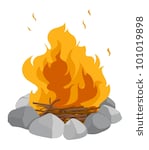 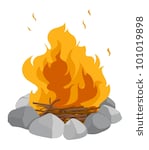 Campfire Songs
For the next two weeks – I am going to share songs that you can learn to sing with your family and friends – if not around a campfire, then around your backyard or at the park, wherever you want to add some fun. 

Maybe you can even add a pretend fire – with a few toilet paper rolls and some colored paper and glue – you can have a campfire too!
https://youtu.be/4NYJbn123ys
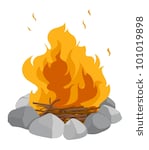 Click on speaker and then play to hear recordings
Campfire Songs
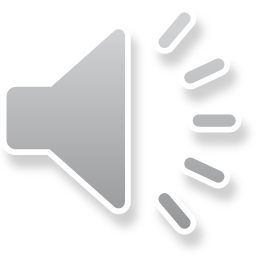 Actions – repeated with each verse. Practice the actions by themselves before trying with the song.
Repeat the actions for each line of the song.

Miss – arms crossed on chest
Ma- -- place both hands on legs
-ry – clap both hands together
Mack – clap partners RIGHT hand
Rest – clap own hands together
Mack – clap partners LEFT hand
Rest – clap own hands together
Mack – clap both hands to both hands of partner
Miss Mary Mack, Mack, Mack
All dressed in black, black, black,
With silver buttons, buttons, buttons,
All down her back, back, back.

She asked her mother, mother, mother,
For fifty cents, cents, cents,
To see the elephant, elephant, elephant,
Jump over the fence, fence, fence,

He jumped the fence, fence, fence,
He reached the sky, sky, sky,
And he didn’t come back, back, back,
‘Til the fourth of July, ..ly...ly.
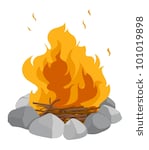 Click on speaker and then play to hear recordings
Campfire SongsPurple Light is an echo song
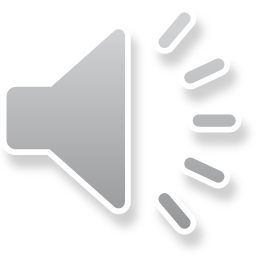 Gonna hang….my sombrero
From the limb…of a tree…
O’er my three,,,Good companions
(all) My knapsack, my pony and me.

Whipporwill….In the willer…
Sings a song…a melody…
For my three…good companions
(all) My knapsack, my pony and me.
Purple Light …In the canyon
That’s where I…Long to be
With my three,,,Good companions
(all) My knapsack, my pony and me.

Whipporwill….In the willer…
Sings a song…a melody…
For my three…good companions
(all) My knapsack, my pony and me.
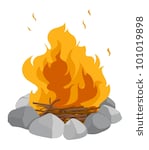 Click on speaker and then play to hear recordings
Campfire SongsHome on the Range
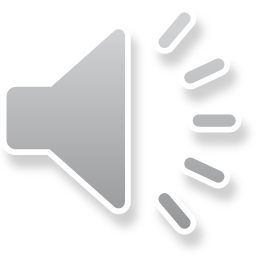 Oh, give me a home where the buffalo roam,
Where the deer and the antelope play; 
Where seldom is heard a discouraging word,
And the skies are not cloudy all day.

Home, home on the range,
Where the deer and the antelope play,
Where seldom is heard a discouraging word
And the skies are not cloudy all day.
How often at night when the heavens are bright,
With the light from the glittering stars,
Have I stood there amazed and asked as I gazed
If their glory exceeds that of ours.

Home, home on the range,
Where the deer and the antelope play,
Where seldom is heard a discouraging word
And the skies are not cloudy all day.
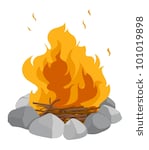 Click on speaker and then play to hear recordings
Campfire Songs			There’s a Hole in the Middle of the Sea				this one keeps adding on as you repeat it – add some actions 				for each word to help you remember the order. 
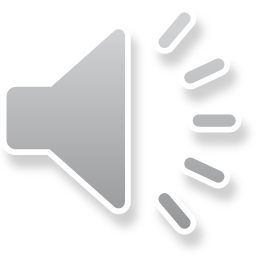 There’s a hole in the middle of the sea (repeat)
There’s a hole, there’s a hole,
There’s a hole in the middle of the sea!

There’s a log in hole in the middle of the sea (repeat)
There’s a log, there’s a log,
There’s a log in hole in the middle of the sea

There’s a bump on the log in the hole in the middle of the sea (repeat)

There’s a frog on the bump on the log in the hole 
In the middle of the sea (repeat)
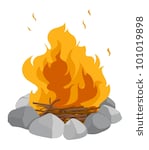 There’s a fly on the frog on the bump on the log in the hole in the middle of the sea (repeat)

There’s a wing on the fly on the frog on the bump on the log in the hole in the middle of the sea (repeat)

There’s a flea on the wing ont eh fly on the frog on the bump on the log in the hole
In the middle of the sea! (repeat)
Campfire Song – The Noble Duke of York				can you learn the song with the actions				and then sing it faster? 
Click on speaker and then play to hear recordings
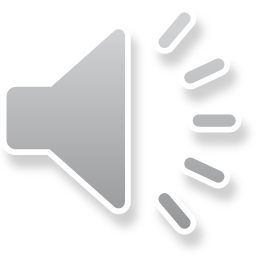 ACTIONS
Start in a bent-over position

Ten thousand men – spread arms apart
Up – stand up
Down – bend over
Halfway – squat halfway down
Oh, the Noble Duke of York,
He had ten thousand men,
He marched them up to the top of the hill
And he marched them down again.

Oh, and when you’re up, you’re up
And when you’re down, you’re down,
And when you’re only halfway up,
You’re neither up nor down!
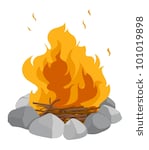